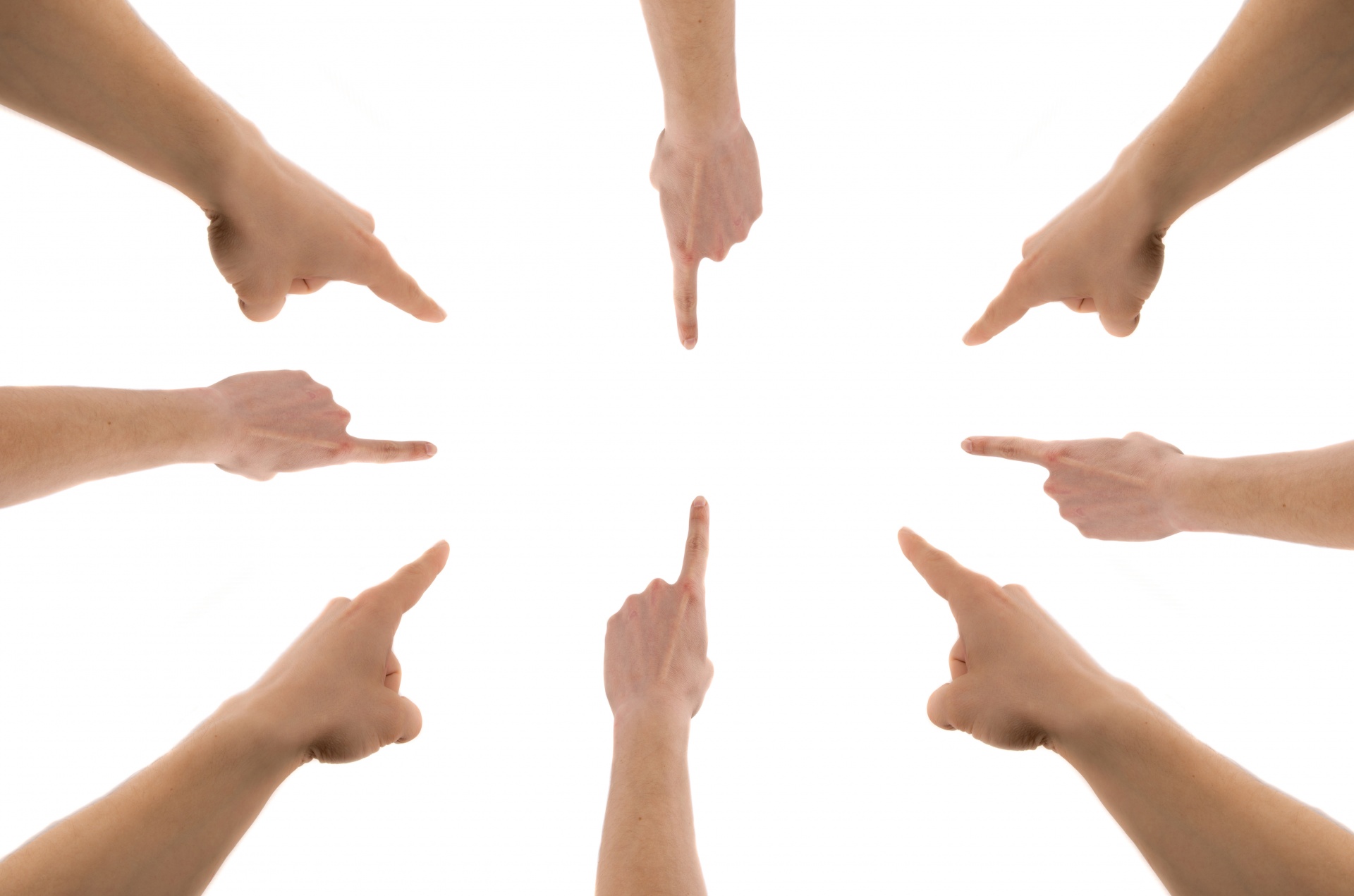 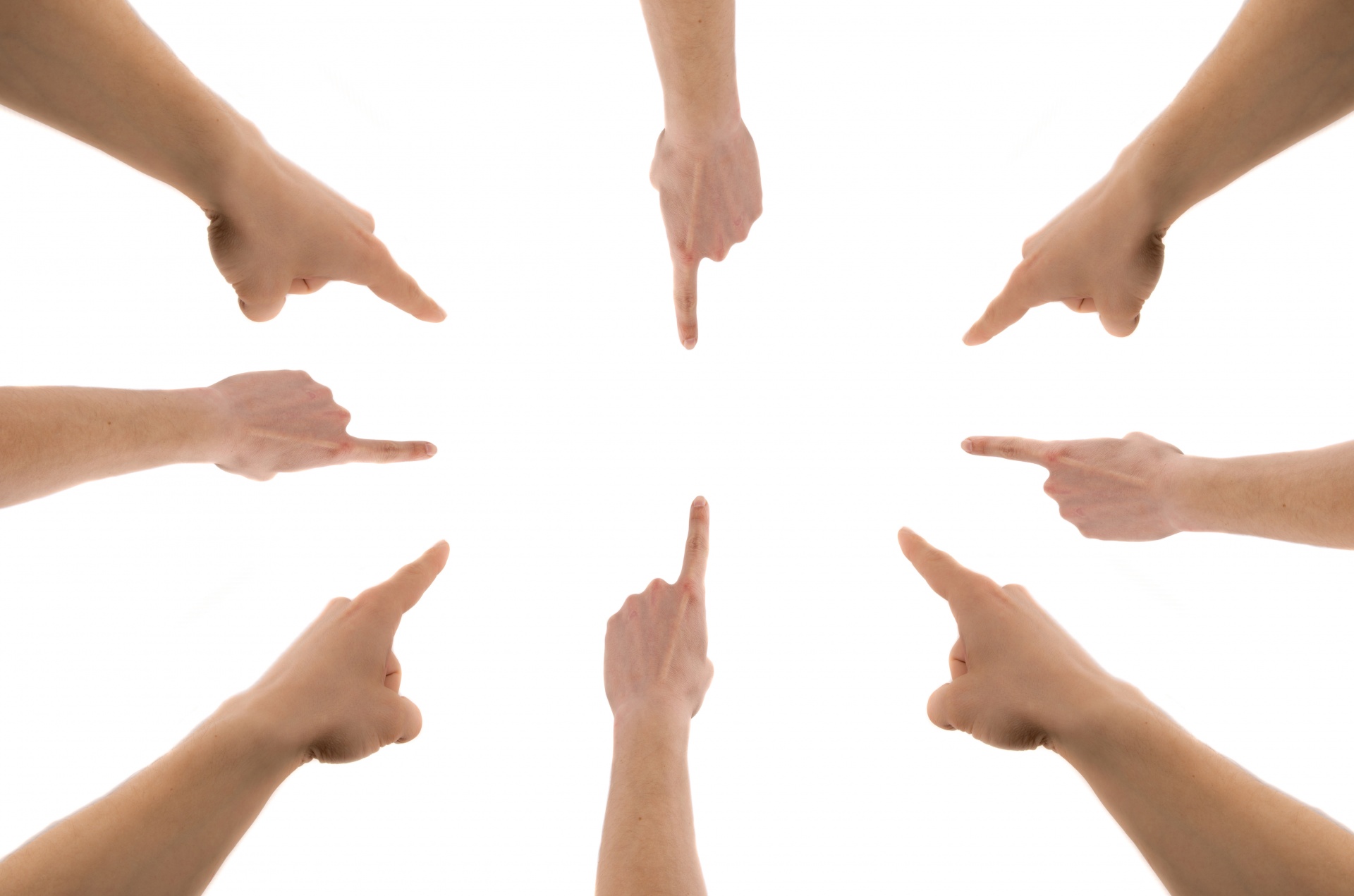 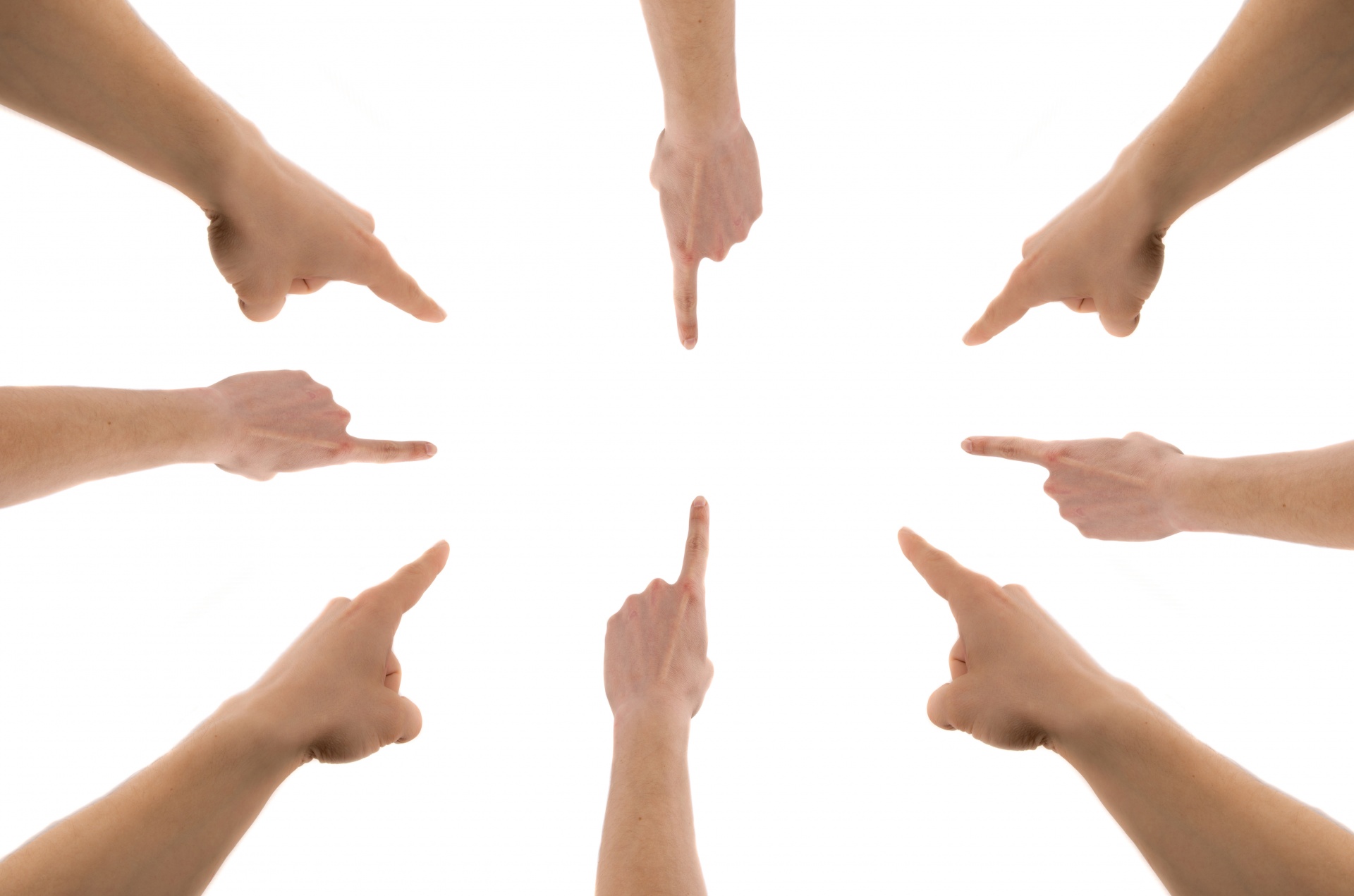 Psychosis Stigma in News Media
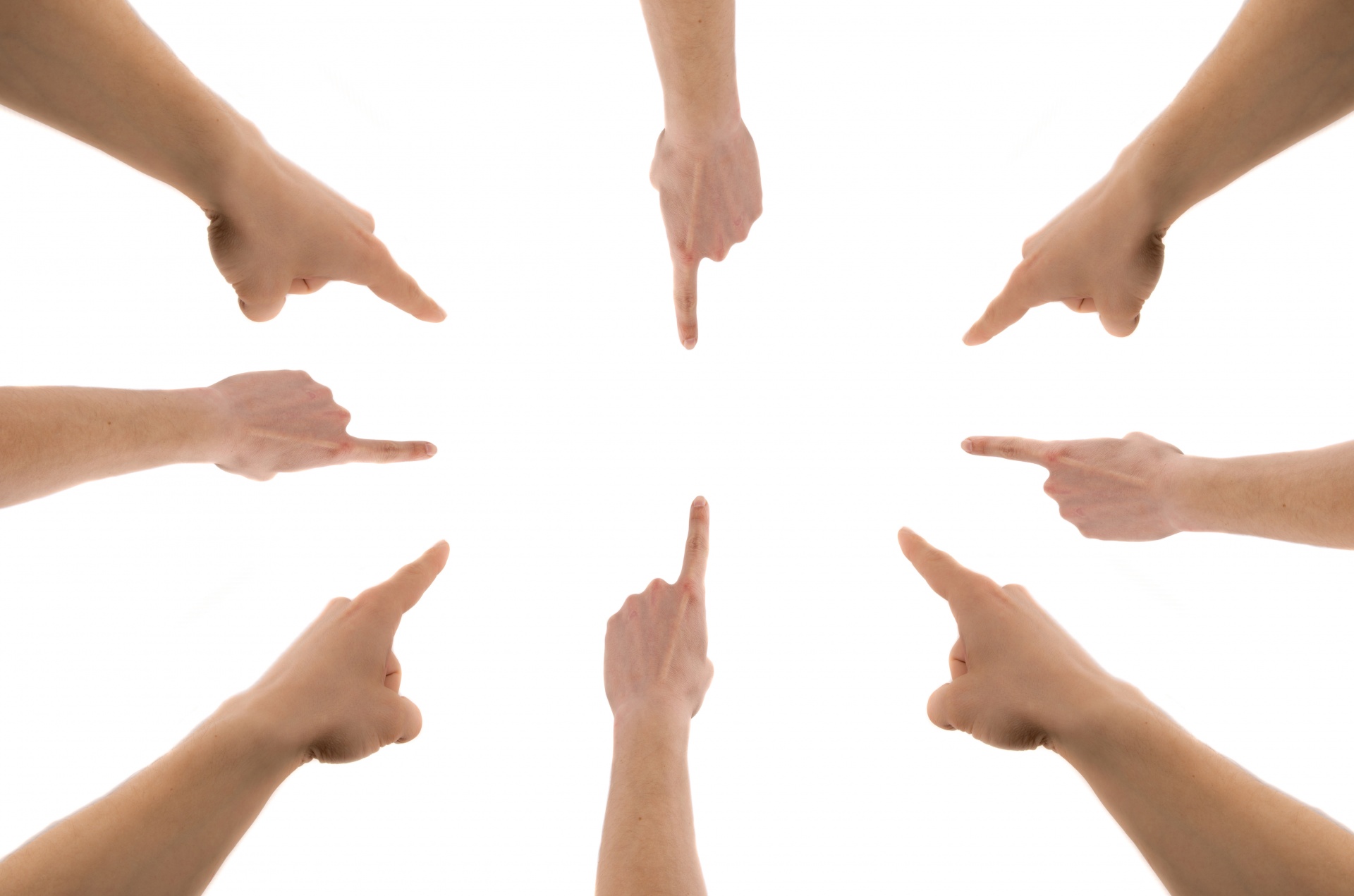 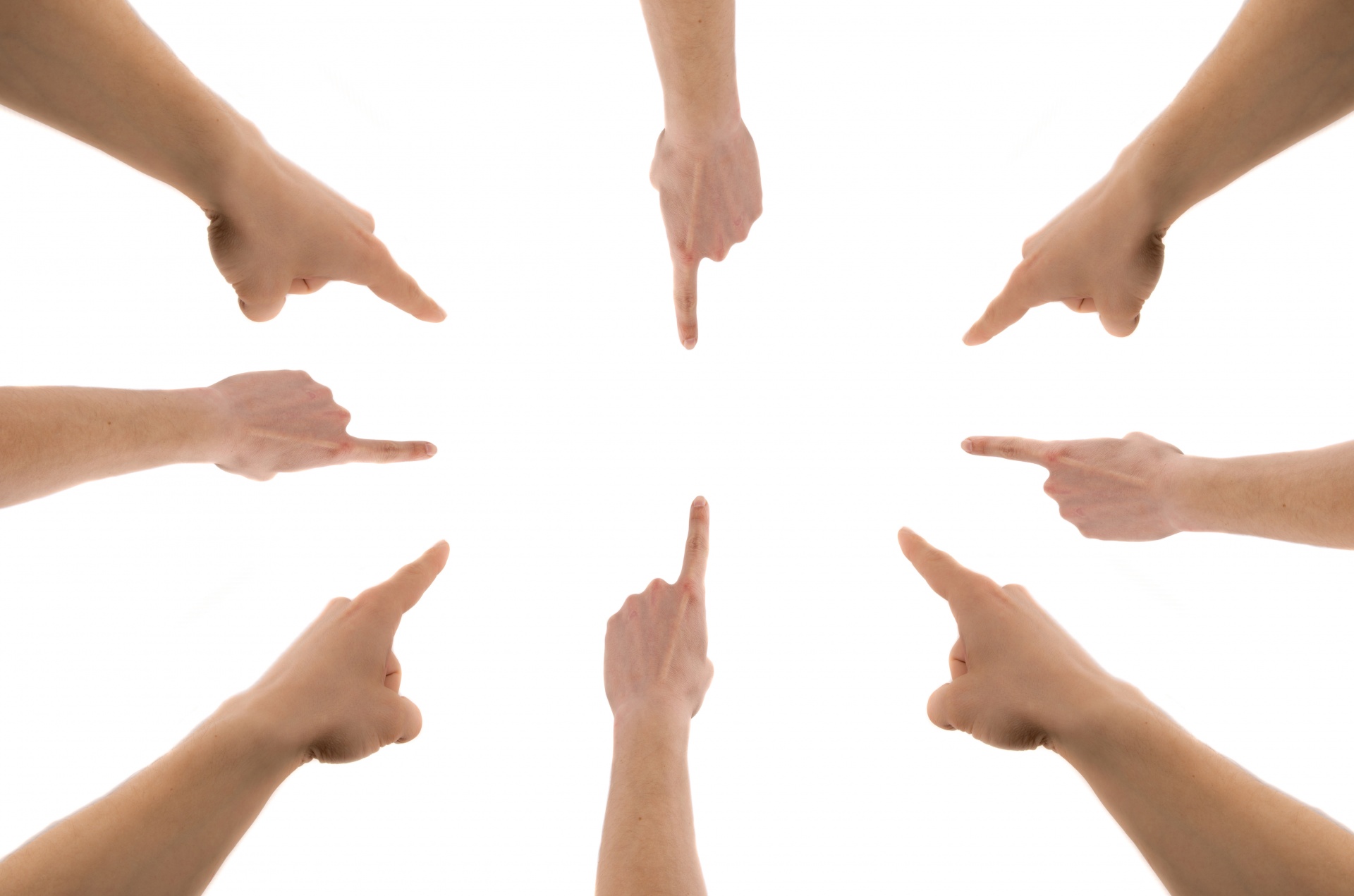 DISCOURSE, 2025 Meeting
Luz Maria Alliende Serra, MA
PhD Student Northwestern University
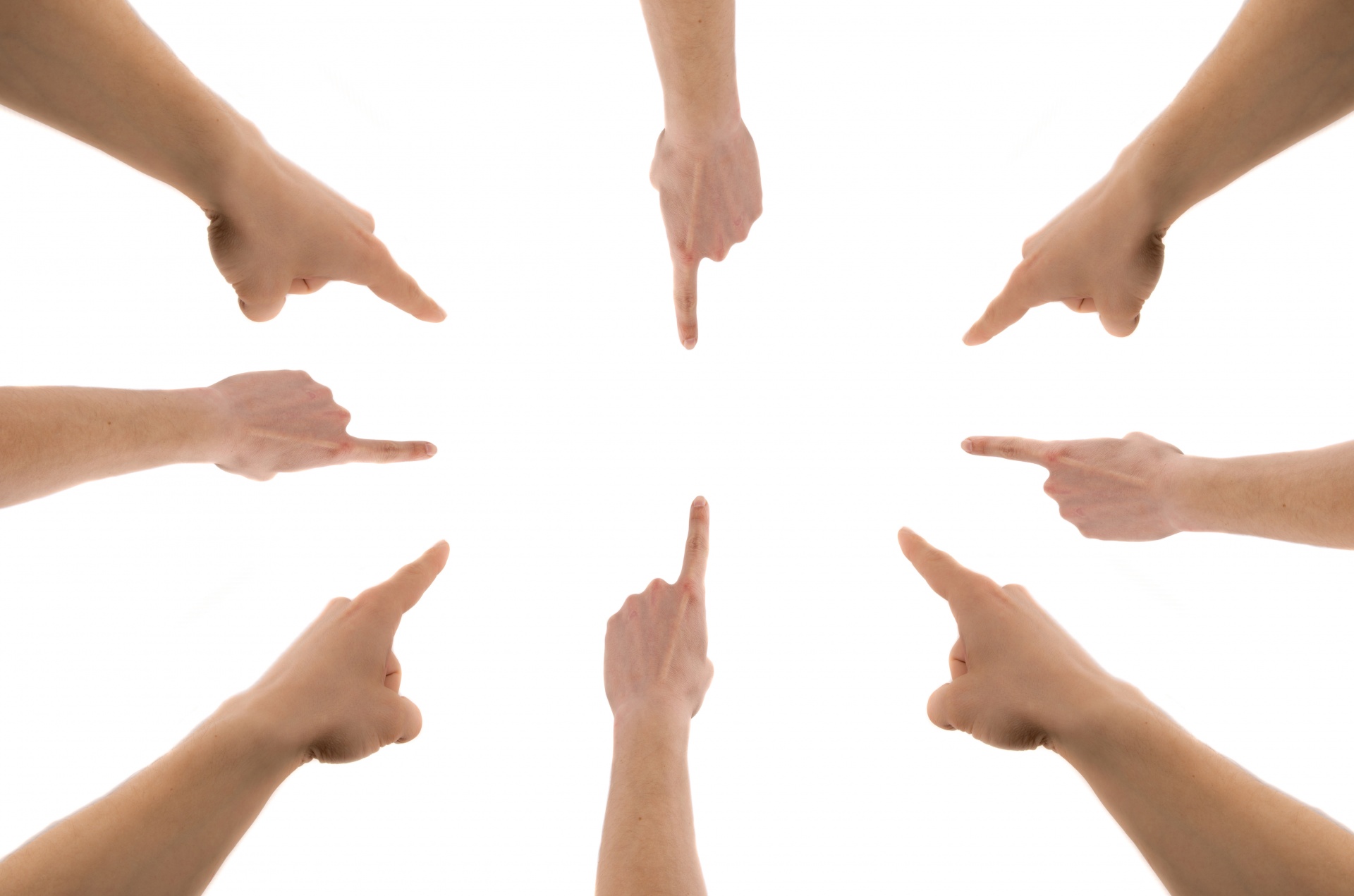 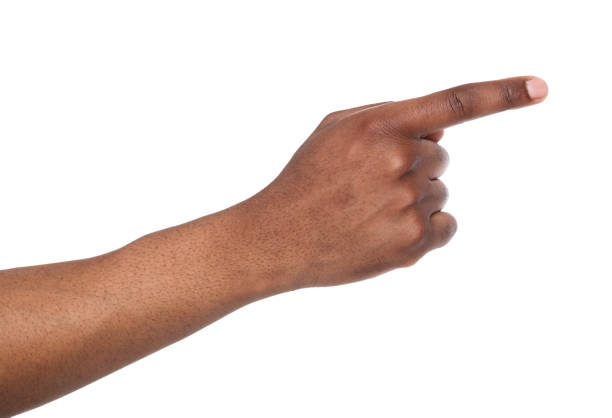 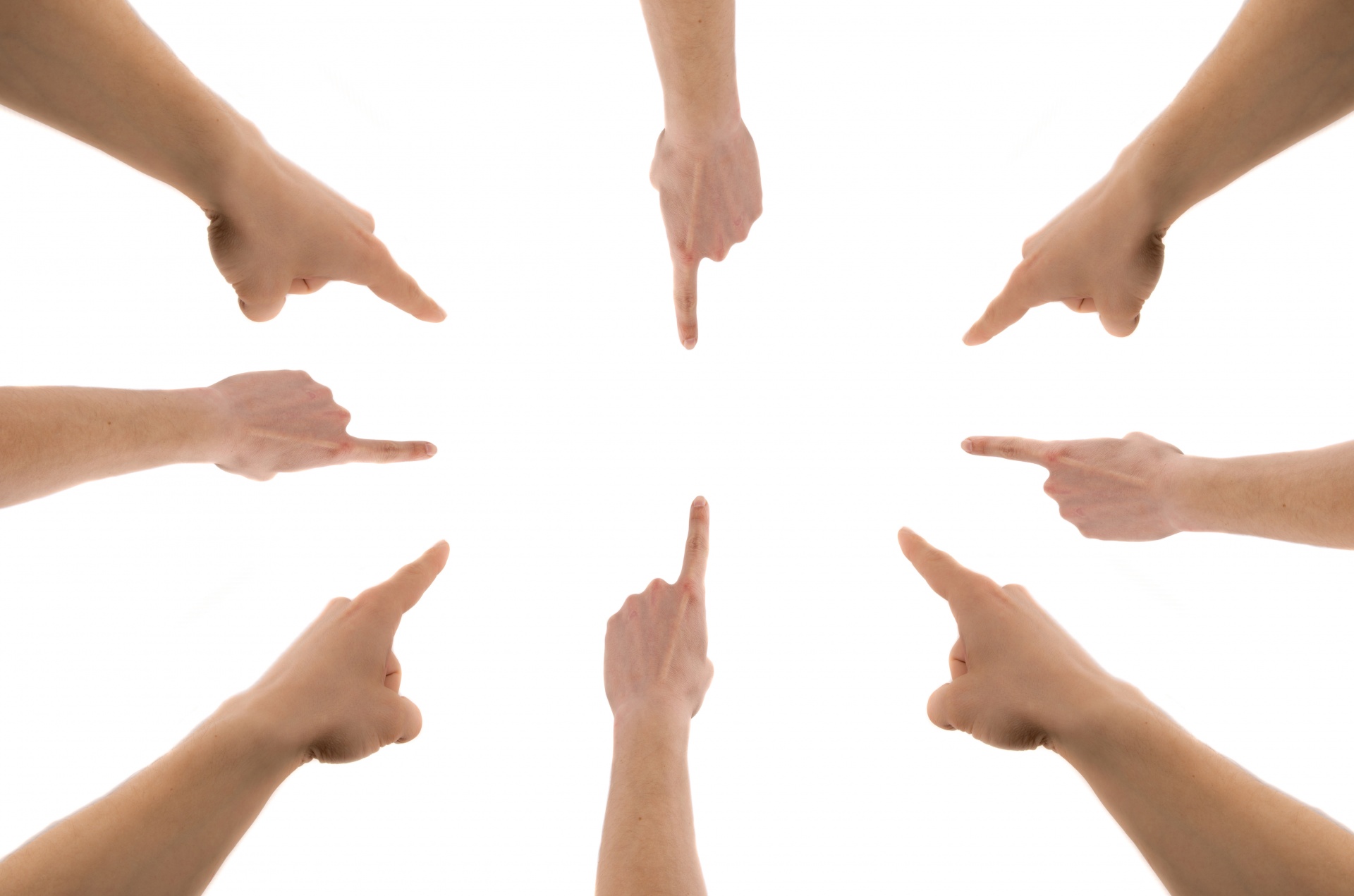 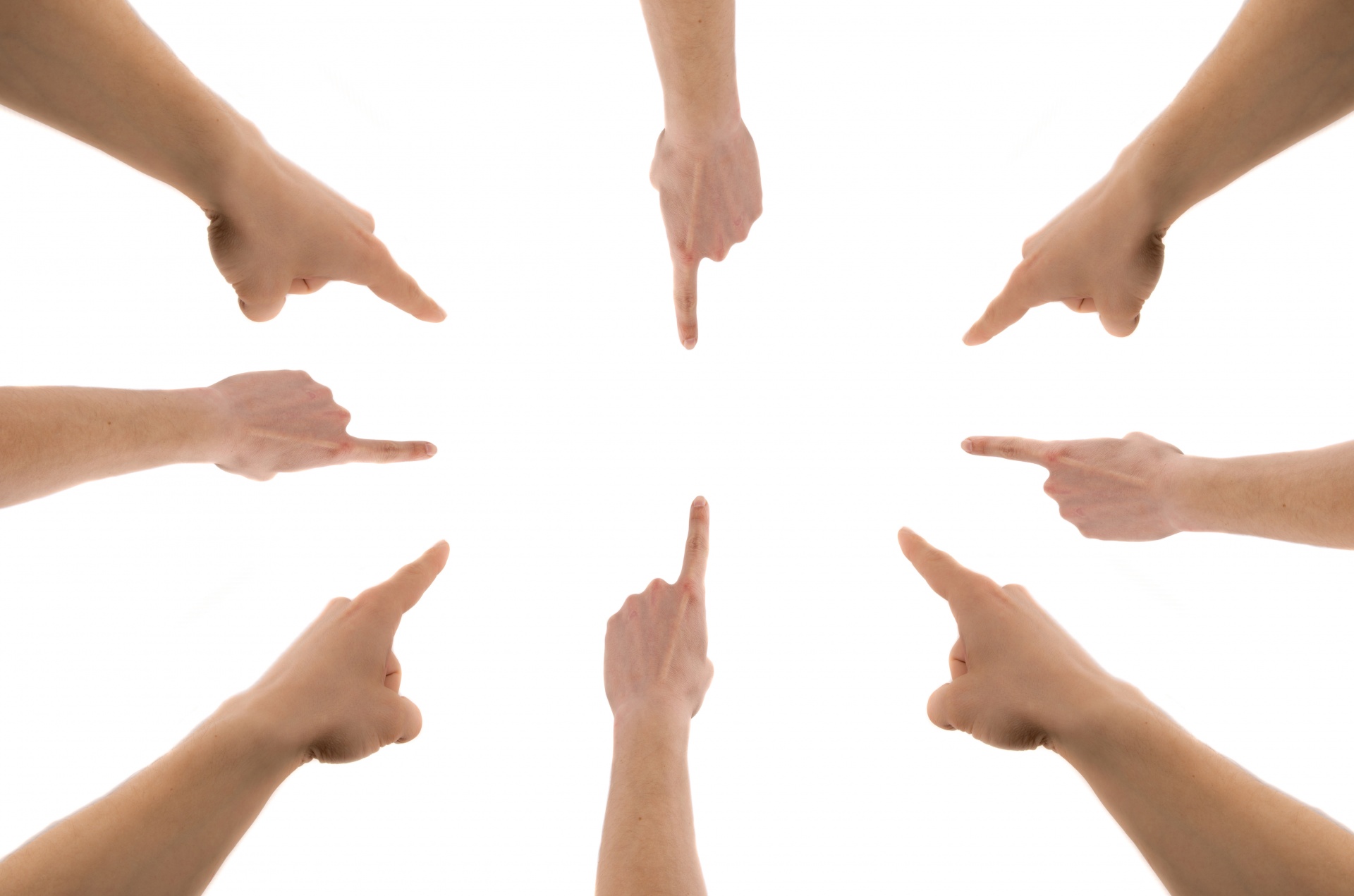 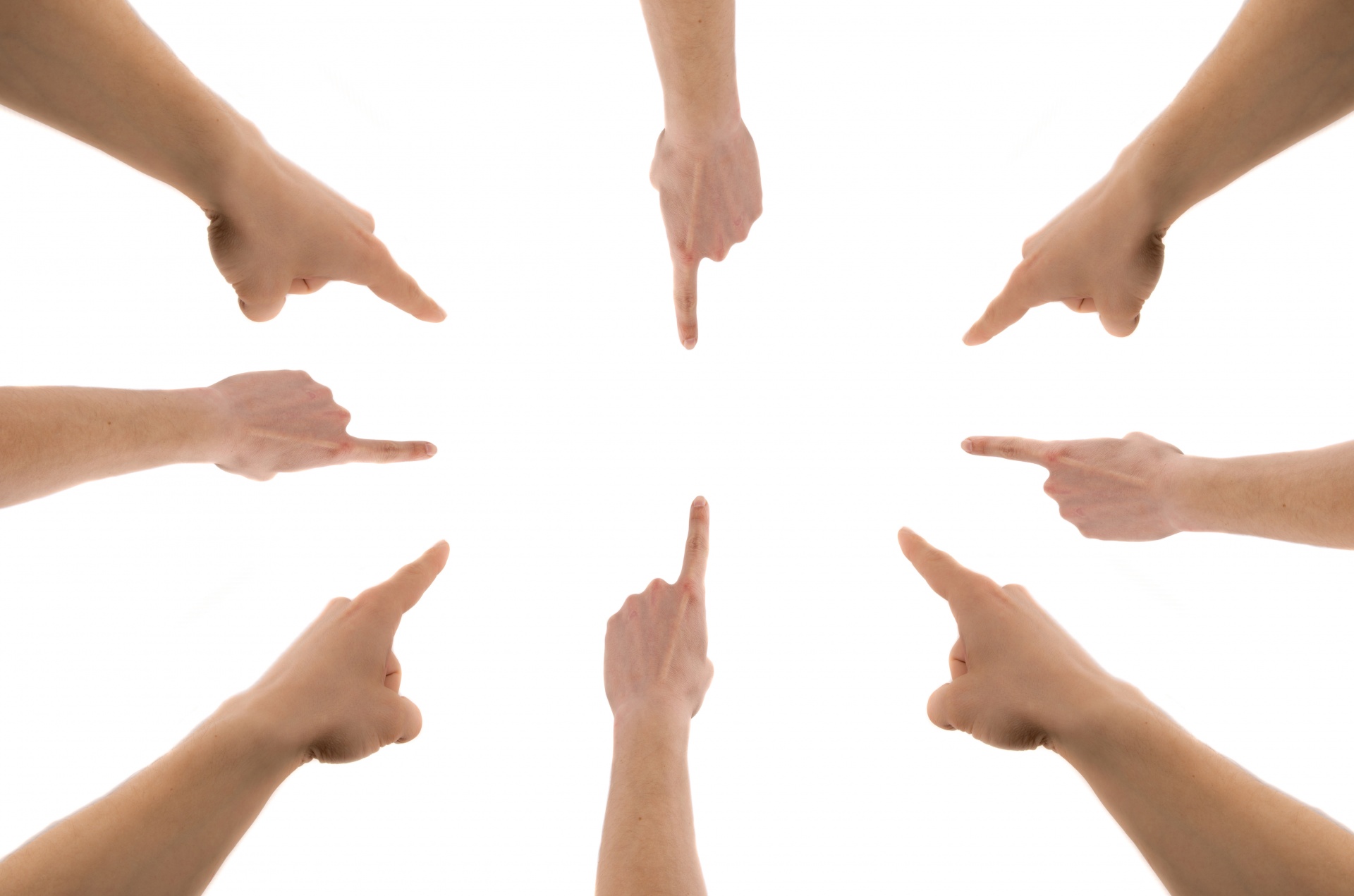 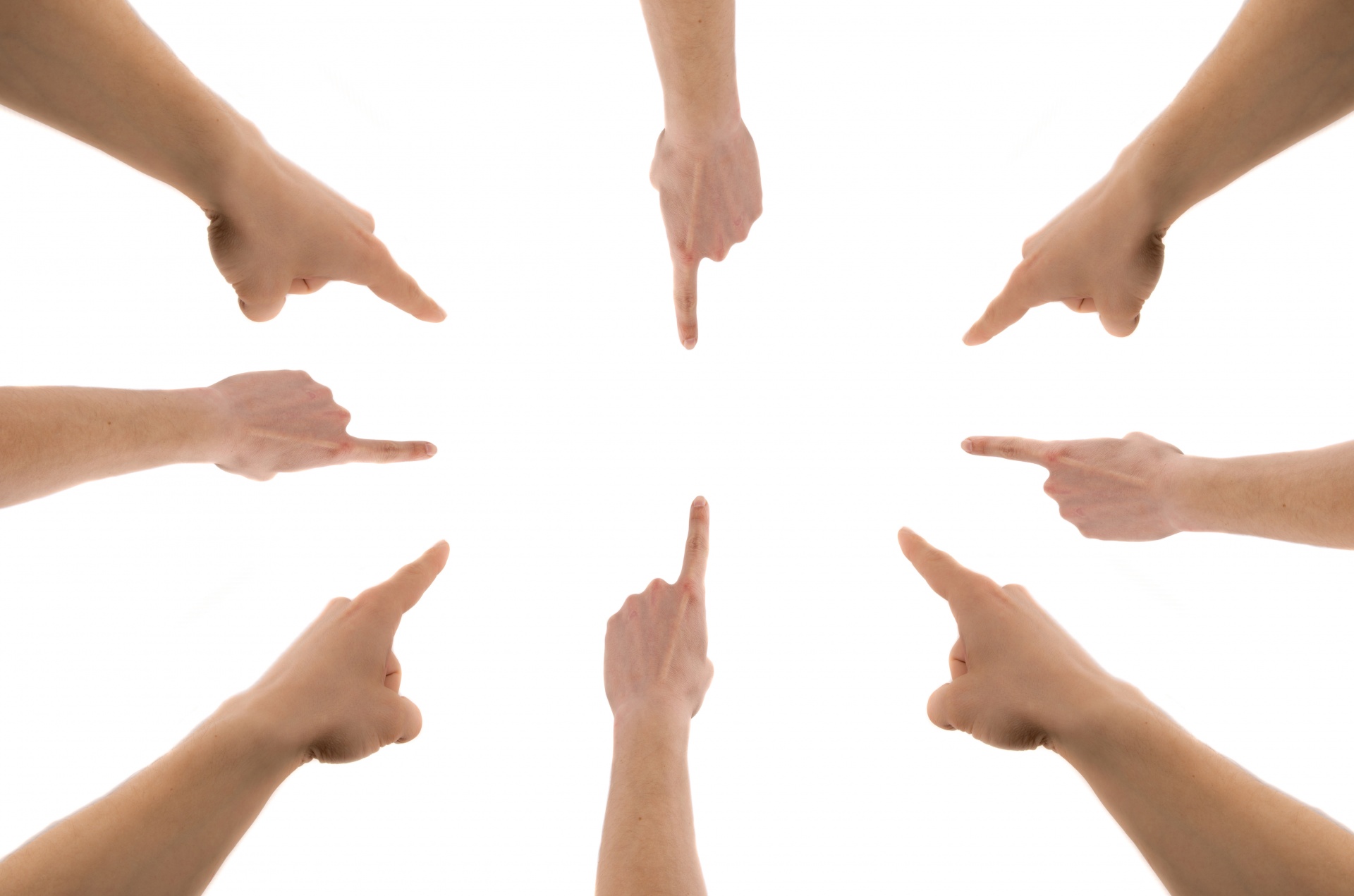 Psychosis Stigma in News Media
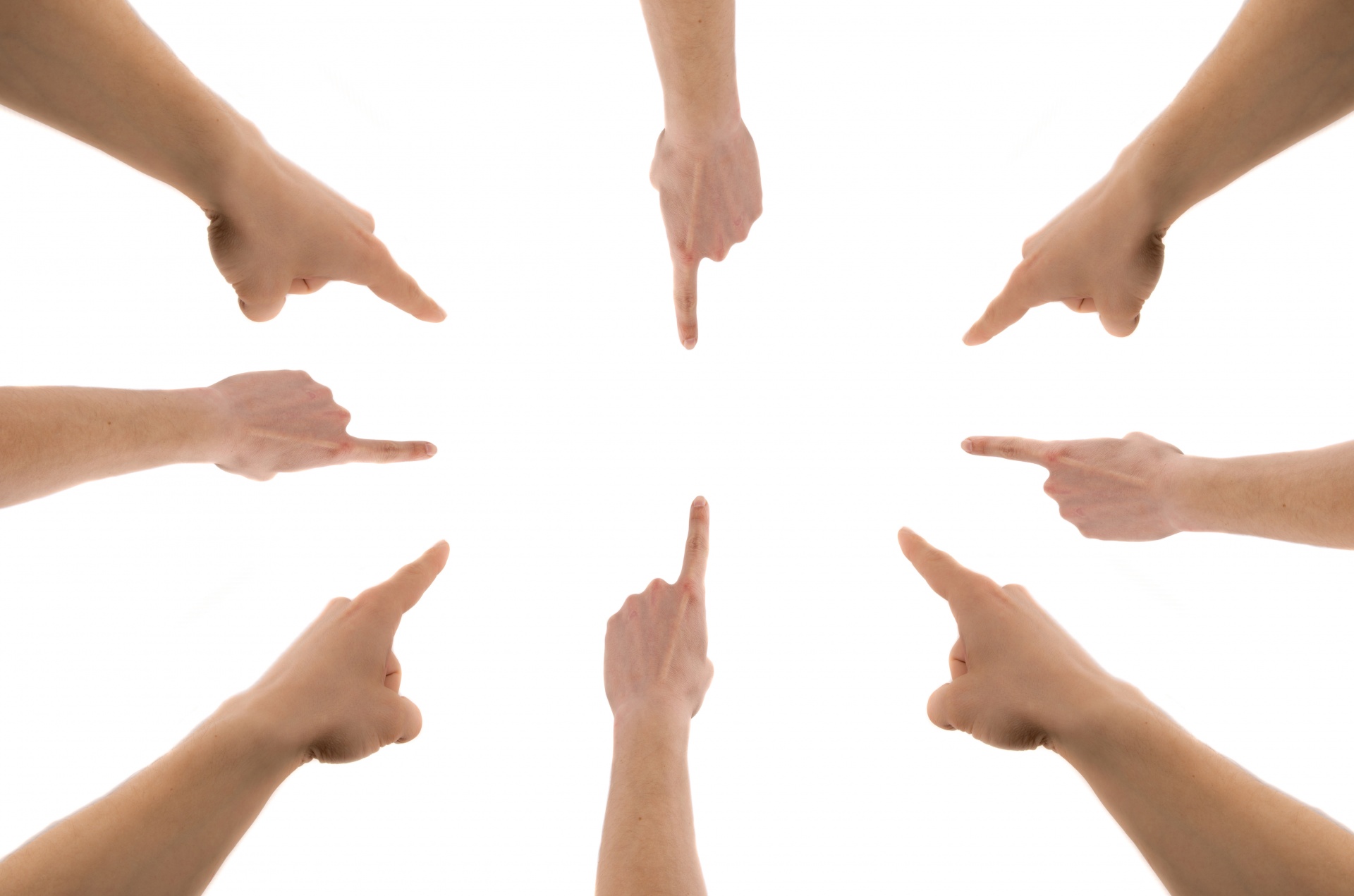 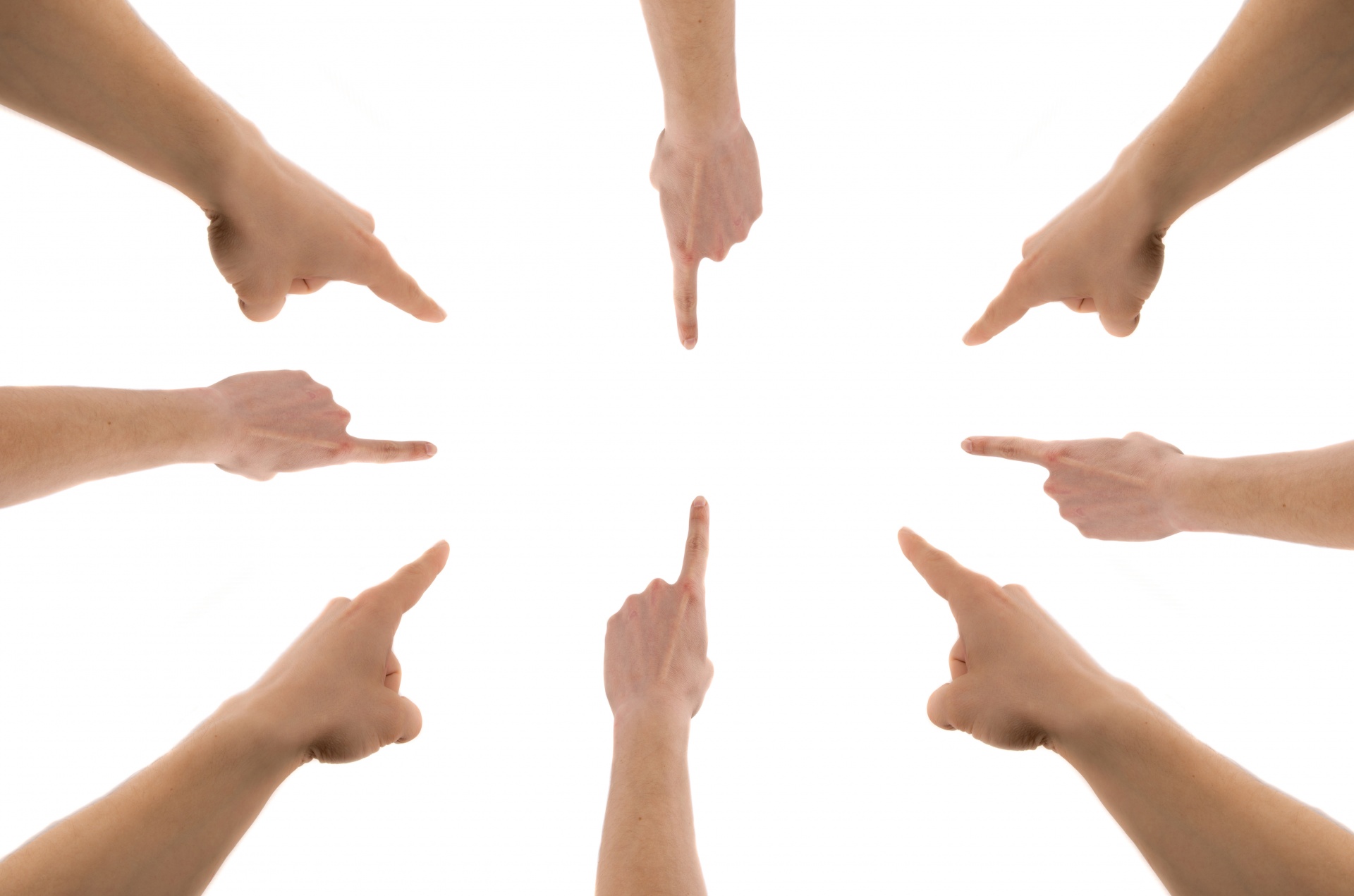 DISCOURSE, 2025 Meeting
Luz Maria Alliende Serra, MA
PhD Student Northwestern University
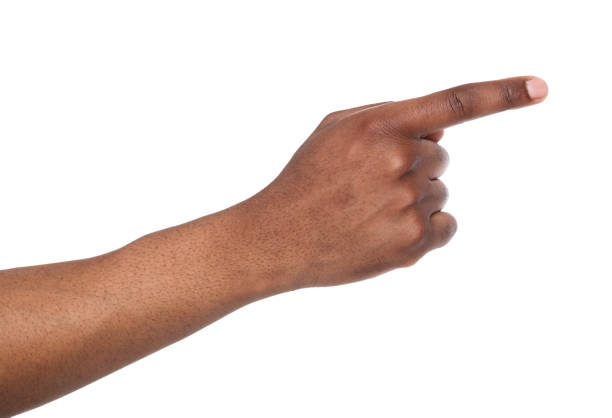 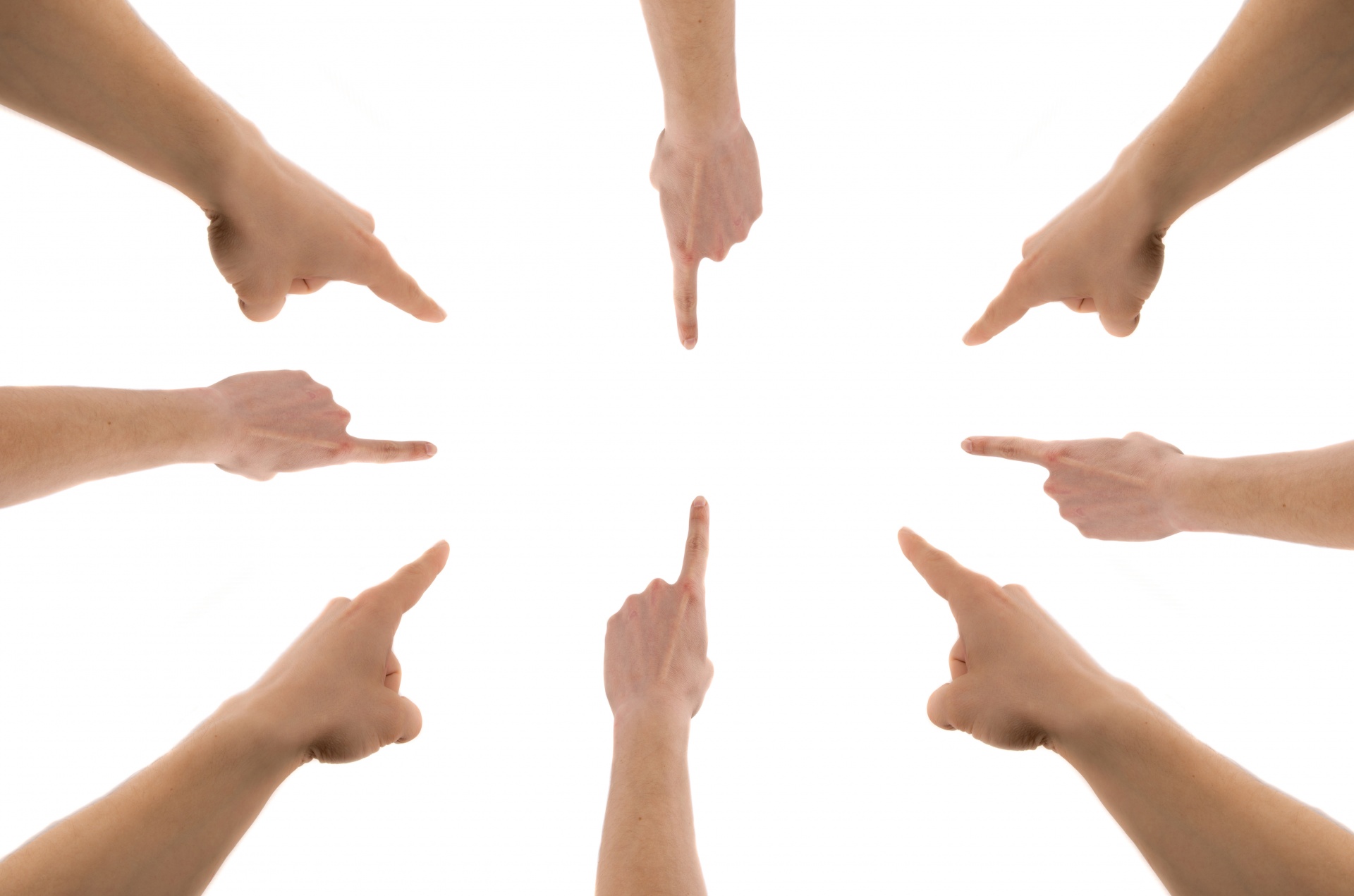 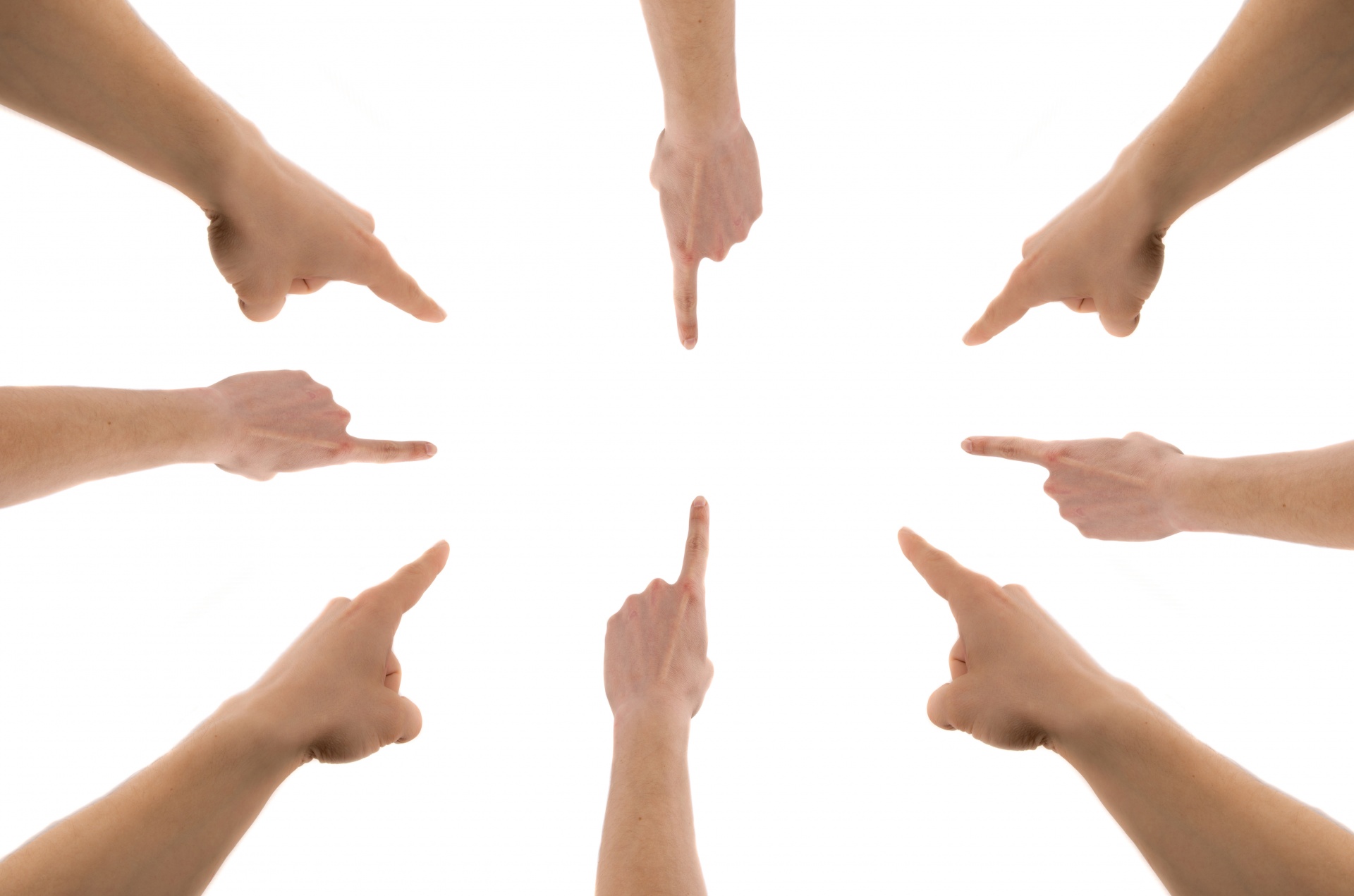 Psychosis
Stigma and
Psychosis spectrum disorders are more stigmatized than other mental health diagnoses (Karidi et al., 2015; Wood et al., 2014)


Higher perceptions of stigma related to (Sarraf et al., 2022; Gronholm et al., 2017)
Decreased wellbeing
Worse functional outcomes
Increased depressive symptoms
Barriers to access care
BLA   BLA BLA BLA BLA BLA BLA BLA BLA BLA BLA BLA   BLA BLA BLA BLA BLA BLA BLA BLA   BLA BLA BLA BLA BLA BLA BLA   BLA BLA BLA BLA BLA BLA BLA BLA  BLA BLA BLA BLA BLA BLA BLA   BLA BLA BLA BLA BLA BLA BLA BLA BLA BLA BLA   BLA BLA BLA BLA BLA BLA BLA BLA BLA   BLA BLA BLA BLA BLA BLA BLA BLA   BLA BLA BLA BLA BLA BLA   BLA BLA BLA BLA BLA BLA   BLA BLA BLA BLA BLA BLA BLA    BLA BLA BLA BLA BLA BLA   BLA BLA BLA BLA BLA BLA BLA    BLA BLA BLA BLA BLA BLA BLA   BLA BLA BLA BLA BLA BLA   BLA BLA BLA BLA BLA BLA BLA   BLA BLA BLA BLA BLA BLA   BLA BLA BLA BLA   BLA BLA BLA BLA BLA BLA BLA   BLA BLA BLA BLA BLA BLA   BLA BLA BLA BLA BLA   BLA BLA BLA BLA BLA BLA   BLA BLA BLA BLA   BLA BLA BLA BLA BLA BLA BLA   BLA BLA BLA BLA BLA   BLA BLA BLA BLA   BLA BLA BLA   BLA BLA BLA BLA BLA   BLA BLA BLA BLA BLA BLA   BLA BLA       BLA
BLA BLA BLA BLA   BLA BLA BLA BLA BLA BLA BLA   BLA BLA BLA BLA BLA
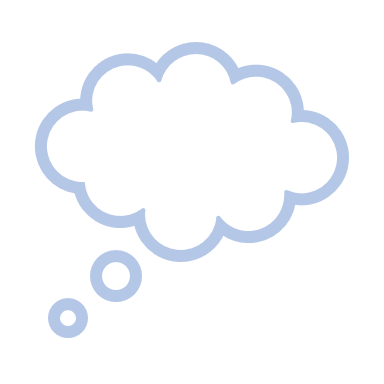 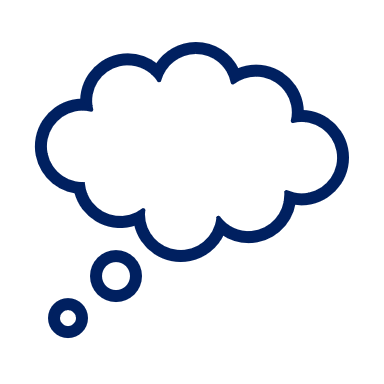 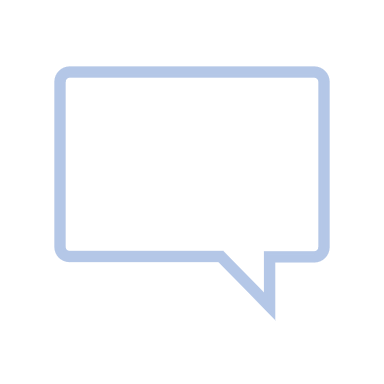 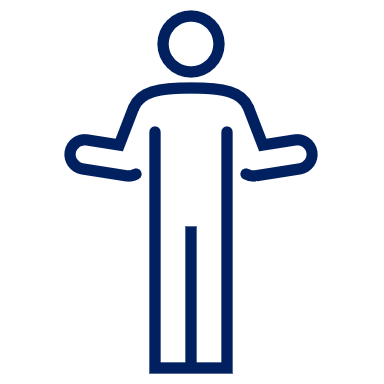 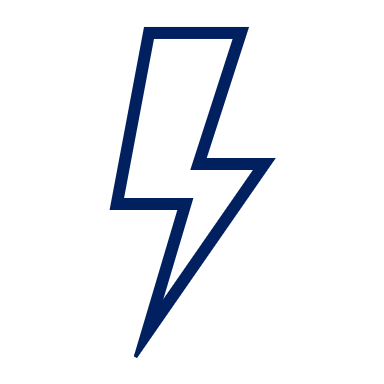 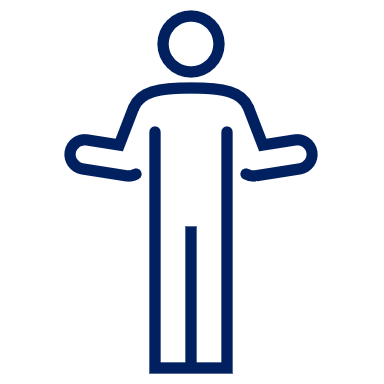 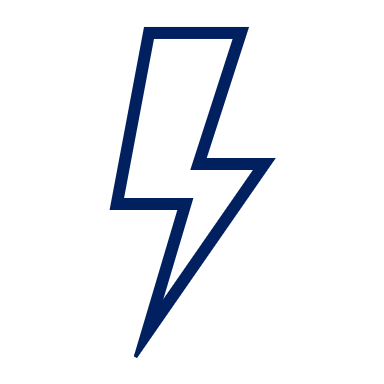 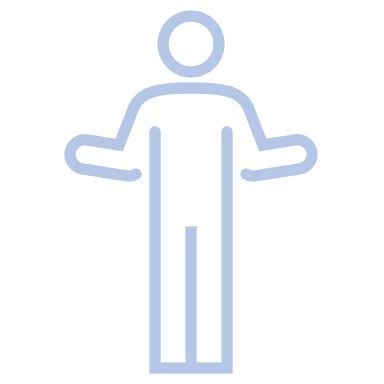 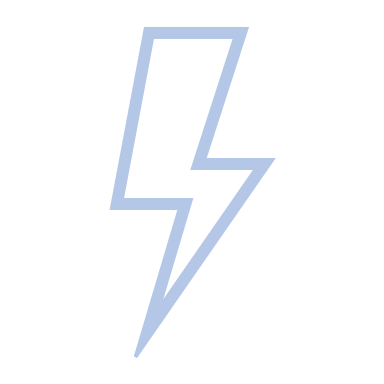 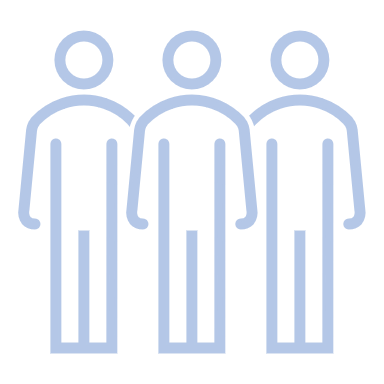 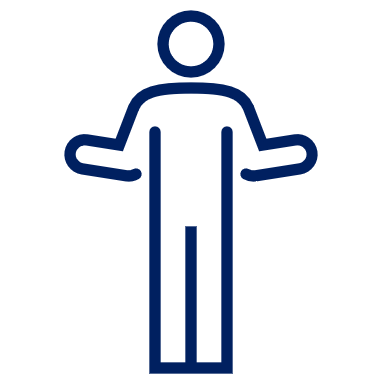 (Yang et al., 2015, Sarraf et al. 2022)
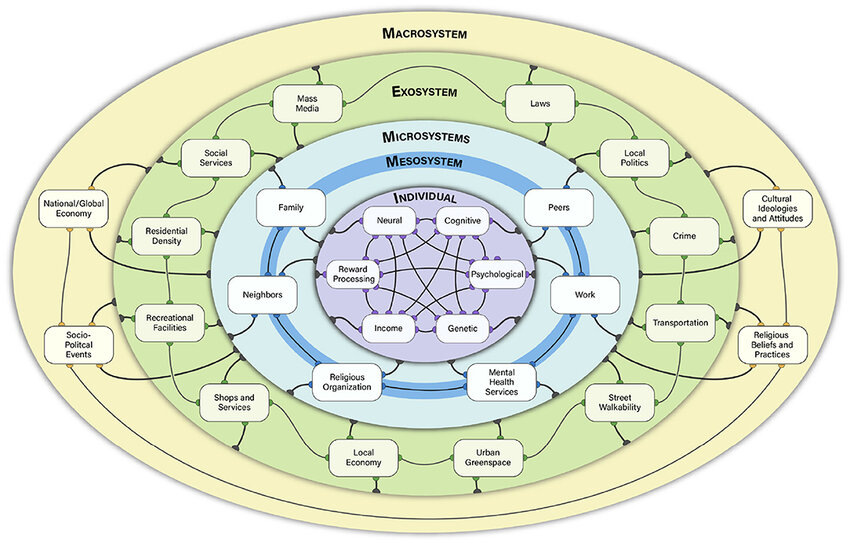 Strauss, 2021
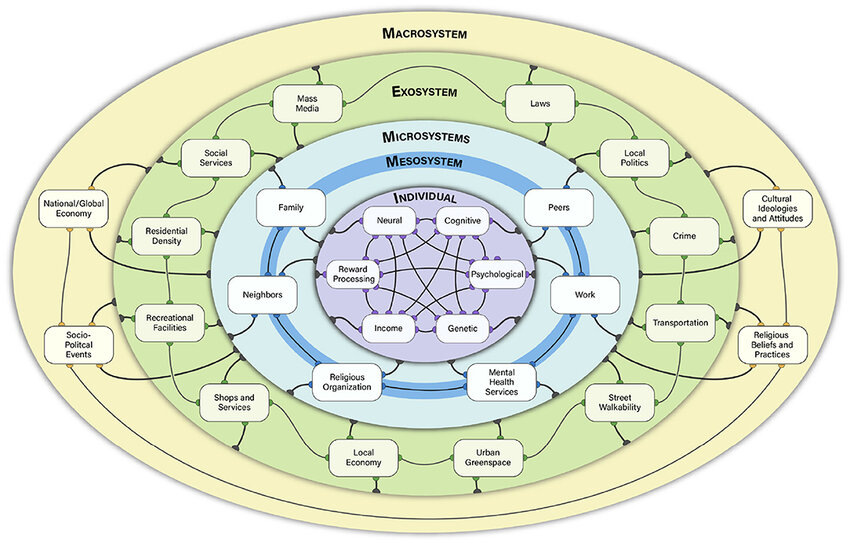 Strauss, 2021
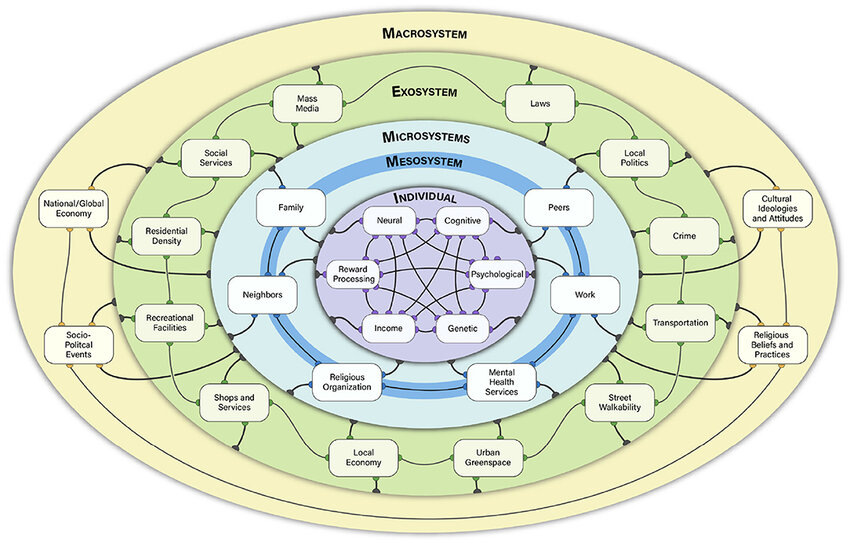 Strauss, 2021
Questions and Hypotheses
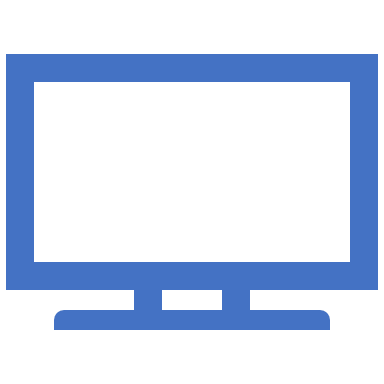 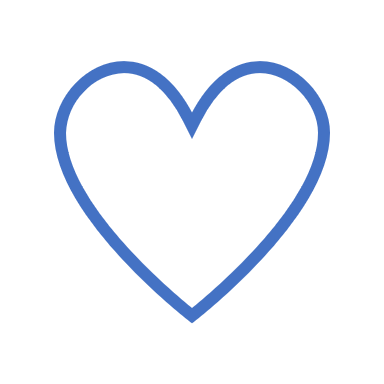 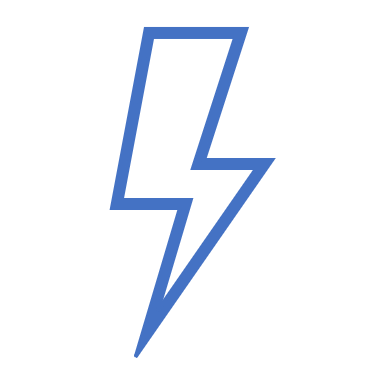 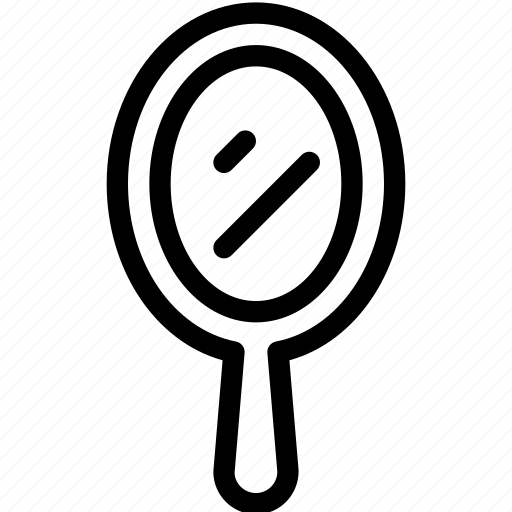 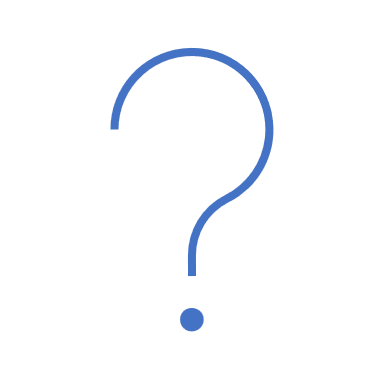 What is associated with psychosis in news media?
Do we use psychosis-related words in a clinically-meaningful way? 
    Less than for other illnesses
Is it related to negative tone? More than for other illnesses
Methods
EVERY available news transcript over 100 words from 1/1/2016 to 3/28/2023 (Lexis Nexus)
116,866 total transcripts (CNN = 84,020, Fox News = 17,951, MSNBC = 14,895)
[Speaker Notes: Litmus test to how culture and the environment is reacting. Present hit-rate as a finding: we don’t talk much about schizophrenia/psychosis, when we do its rarely the disorder. Talk more about selection of clinical controls. Describe networks (politically different).]
Methods
EVERY available news transcript over 100 words from 1/1/2016 to 3/28/2023 (Lexis Nexus)
116,866 total transcripts (CNN = 84,020, Fox News = 17,951, MSNBC = 14,895)
[Speaker Notes: Litmus test to how culture and the environment is reacting. Present hit-rate as a finding: we don’t talk much about schizophrenia/psychosis, when we do its rarely the disorder. Talk more about selection of clinical controls. Describe networks (politically different).]
Methods
Illness Groups
Psychosis and Schizophrenia: schiz*,psychos[ei]s, psychotic* (N = 1938)

Illnesses of comparable epidemiological burden (WHO, 2019): asthma*, migrain*, lymphoma*, leukem*, leukaem* (N = 2129)

 
Extracted 50 words before and after the illness keyword, which was then masked
[Speaker Notes: Note hit-rate]
Methods: Clinical Usage
Manual coding by 2 independent human raters (N = 4067, masked)
Was the illness keyword used to describe symptoms or diagnoses? : Clinical 
“people with severe mental illnesses such as schizophrenia”, “asthma is more severe in the Summer”

Was it metaphorical use or closer to a non-clinical concept? As an insult? Name calling for someone that was clearly not experiencing relevant symptoms? Non-human or symptom related? : Non-clinical
“Pelosi’s psychotic rage”, “this bill started out as a headache, now it’s a migraine”, “Biden is psychotic if he thinks”, “Our congress is weak, asthmatic, feeble”, “our congress is a bit schizophrenic” 

Followed detailed rubric. High Interrater reliability : κ = 0.846, se = 0.009. Disagreement (6.15%) was resolved by a third blind rater.
[Speaker Notes: Human raters: N of transcripts and rubric description. Non-clinical  stigmatizing. Masked.Face-value: systematic rubric.]
Results: Clinical Usage
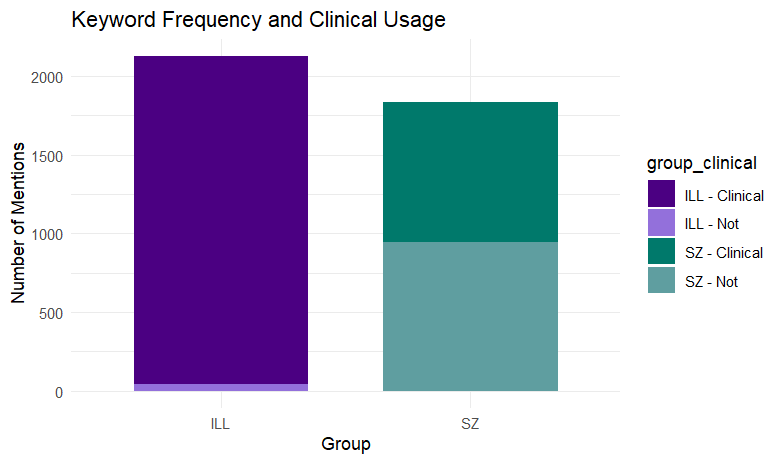 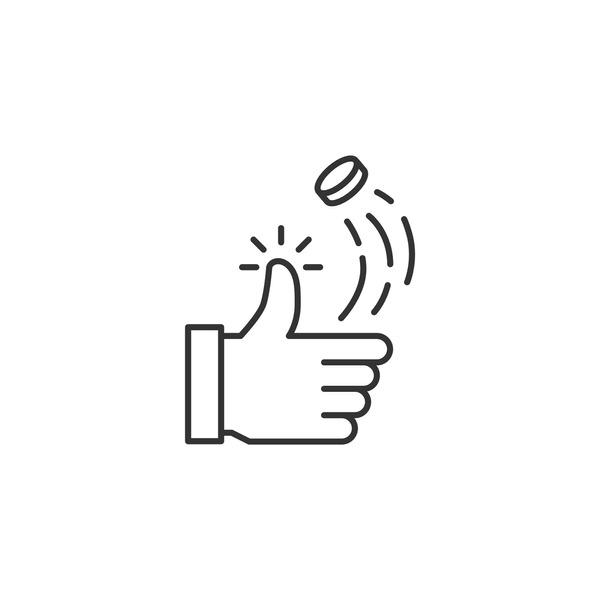 Psychosis-illness group: 48.79% clinical use
Comparison-illnesses group: 97.46% non-clinical use
z = 35.00, p < .001
Undeterminable use: psychosis-illness group = 0.026%, comparison-illnesses group = 0.094% (p > .05)
Methods: Sentiment
Twitter-roBERTa-base for Sentiment Analysis: % of Negative, Positive or Neutral Sentiment
Methods: Sentiment
Positive / Negative Sentiment = β0 + β1 (Illness Group) + β2 (Network) + β3 (Illness Group  x  Network)
Results: Sentiment
Main effect of illness group across positive and negative sentiment
Psychosis keyword extracts:
More negative: β = 0.078, t = 6.85, p < .001
Less positive: β = -0.10, t = -11.55, p < .001
Results: Sentiment
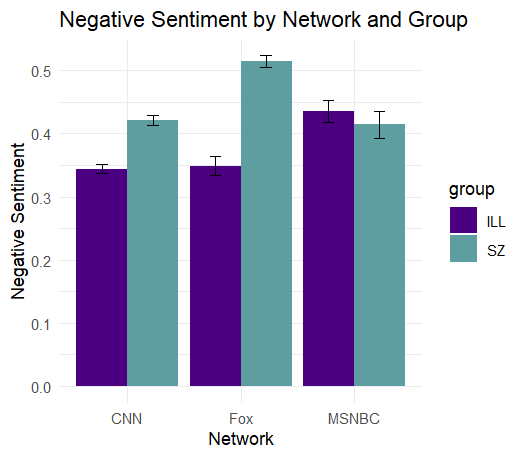 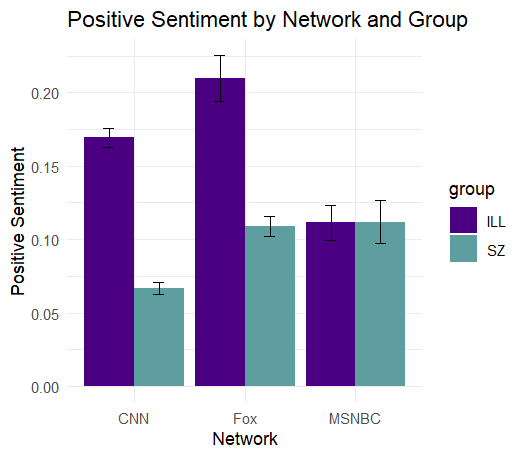 [Speaker Notes: Proportion in axis]
Discussion
When we use psychosis related words in news media it is a coinflip whether we are talking about psychosis-spectrum disorders.
Above and beyond comparable illnesses

Negative sentiment in language in news media replicates findings in the individual, meso and micro systems.
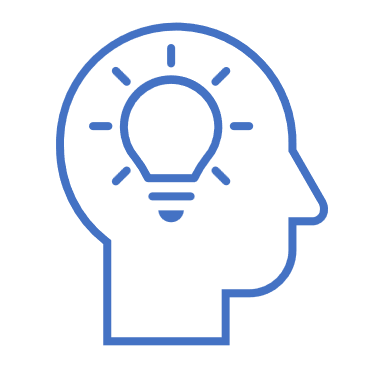 Words have power
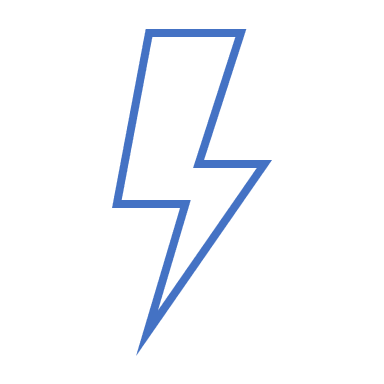 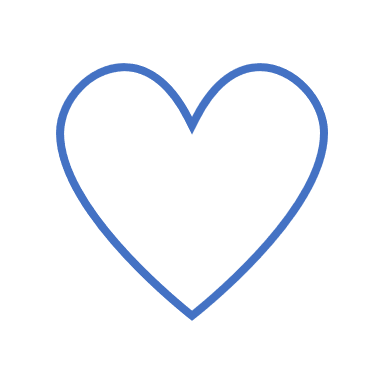 [Speaker Notes: Give the words backs to people with lived experience]
Acknowledgements
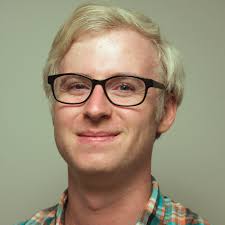 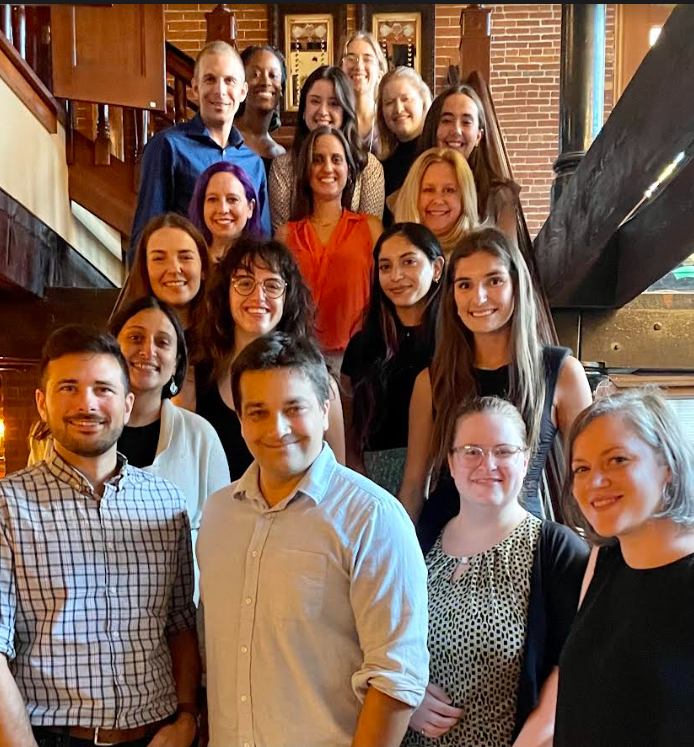 Dr. Vijay Mittal
The ADAPT Lab

Jason Schiffman & Rob Voigt

Raters: Jessica Fattal, Natalie Larson, Emily Park, Beckett Sands, Louis Flagel and Alani Cox-Cáceres
Data Management: Emily Park and Claire Marrie
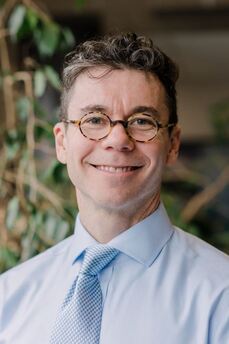